Figure analisi
Fig. 7_2
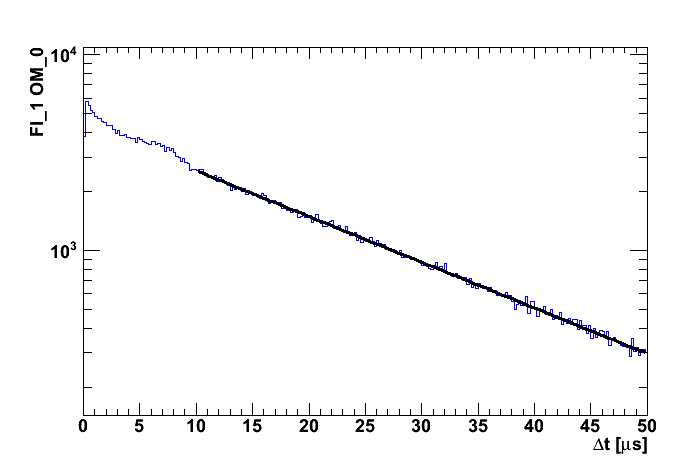 Run 412 File 0, file duration ~2h43m
Floor 1 OM 0
dN/dt = A e-Δt/τ 
 1/τ = -53.7±0.2 kHz
Type-II AfterPulses
Fig 8
High rate
Low rate
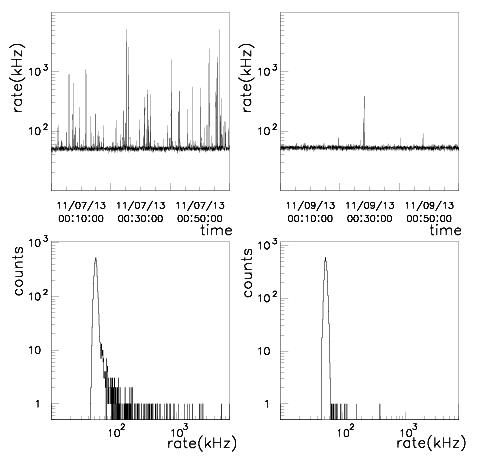 Fig 9
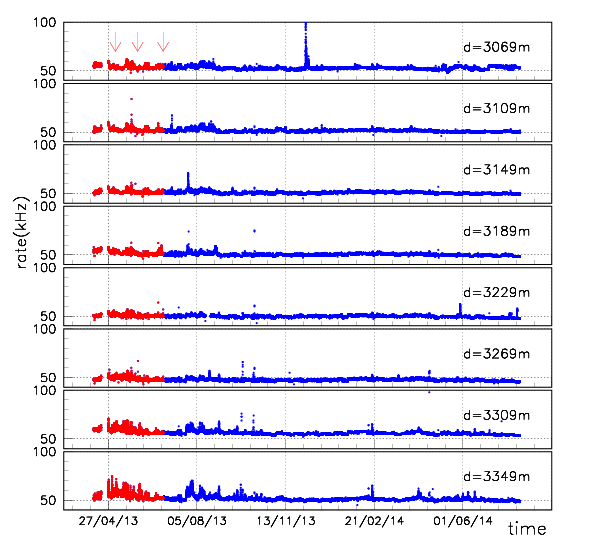 Fig. 10_1
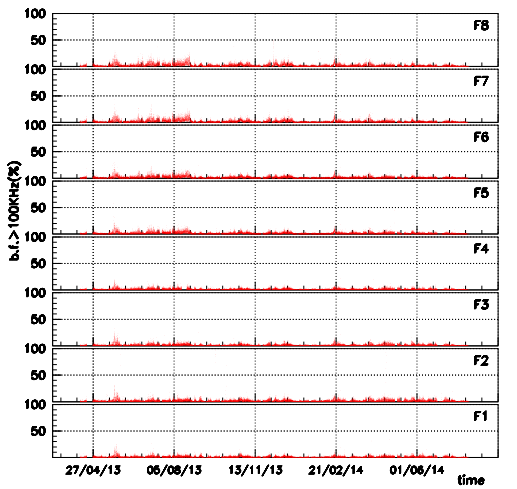 Fig 10_2
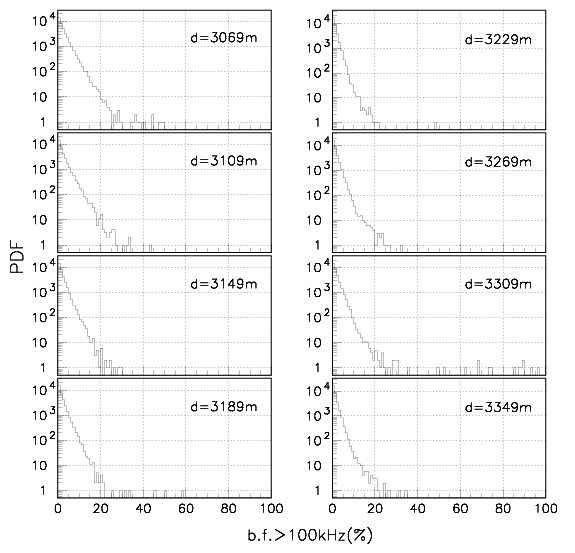 Fig. 11
Dati posteriori a luglio 2013
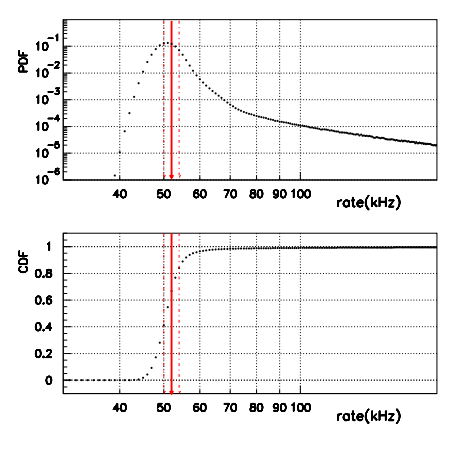 Fig. 12
Da  discutere
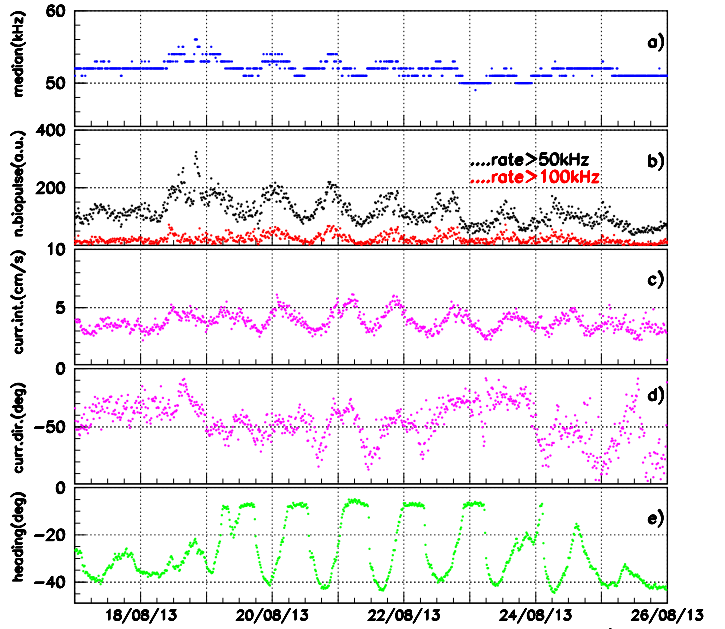 CorrentometroDati mediati ogni 10 min
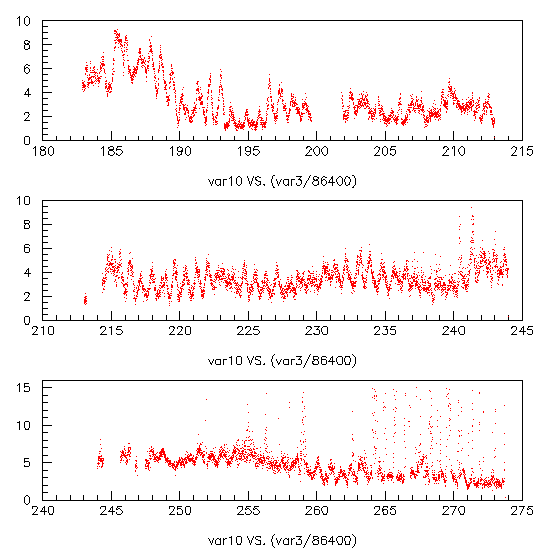 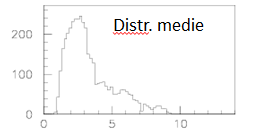 luglio
Time (days)
Corrente (cm/sec)
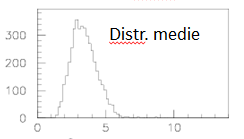 agosto
Time (days)
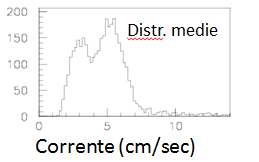 settembre
Time (days)